La série STMG…quelle enseignement spécifique  après la première ?
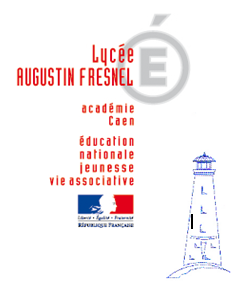 Présentation à destination des élèves de première STMG
Terminale STMG
=> 2 enseignements de SPÉCIALITÉS (imposés)
- Management et sciences de gestion et numérique
- Droit et économie

=> 1 enseignement SPÉCIFIQUE 
(au choix)
Système d’Information de Gestion
La série STMG…le choix entre 4 enseignements spécifiques
Gestion et Finance
Ressources Humaines et Communication
Bac STMG
Mercatique
‹#›
[Speaker Notes: 4 spécialités, un même bac pour aller vers des poursuites d’études.]
Ce que j’aime ?
Quel est mon projet ?
Comment choisir ?
Connais-toi toi-même.
Socrate
Comment j’imagine ma vie professionnelle ?
Ce que je n’aime
 pas ?
Ce que je veux devenir ?
?
?
?
?
Ce qui me rend curieux ?
?
?
Ce que je suis ?
Ce qui me rend heureux ?
?
Où suis-je le plus utile ?
Ce que je fais le moins bien ?
?
?
Ce que je fais le mieux ?
?
?
?
?
?
?
‹#›
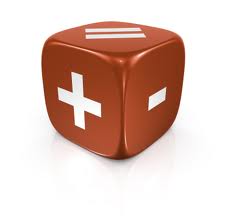 Connaitre les enseignements spécifiques  de STMG :
Plus facile – Moins facile ?
Les spécialités sont toutes exigeantes. Elles s’appuient sur les Sciences de Gestion. Elles éclairent sur une des spécialités.
Le programme le plus long ? Le plus court ?
Tous les programmes sont de taille identique.
Plus de choix ? Moins de choix ?
Toutes les spécialités conduisent à toutes les poursuites d’études offertes aux Terminales de la série Technologique du Management et de la Gestion.
Dans l’académie, une offre qui correspond à vos choix.
‹#›
[Speaker Notes: Conclusion c’est bien sur le projet de l’élève qu’il faut se concentrer.]
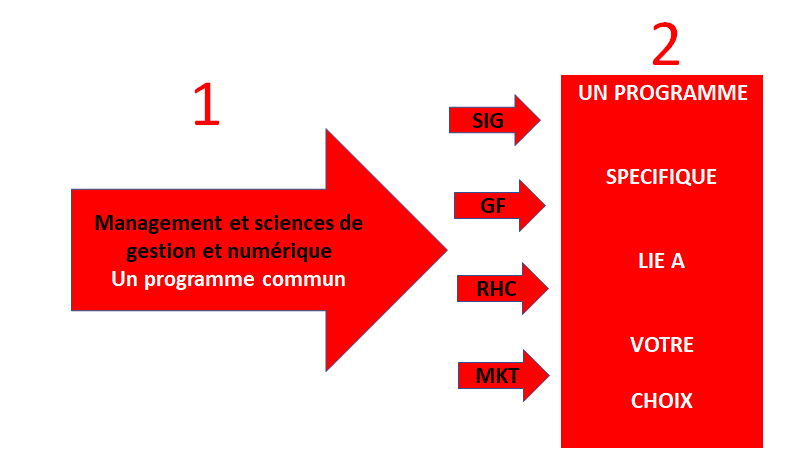 ‹#›
Système d’information de Gestion
Gestion et Finance
Je m’intéresse aux technologies numériques dans l’entreprise et dans la société, je les utilise fréquemment…Lire la suite
Je veux participer à la construction de l’information financière des organisations pour préparer les décisions de gestion…Lire la suite
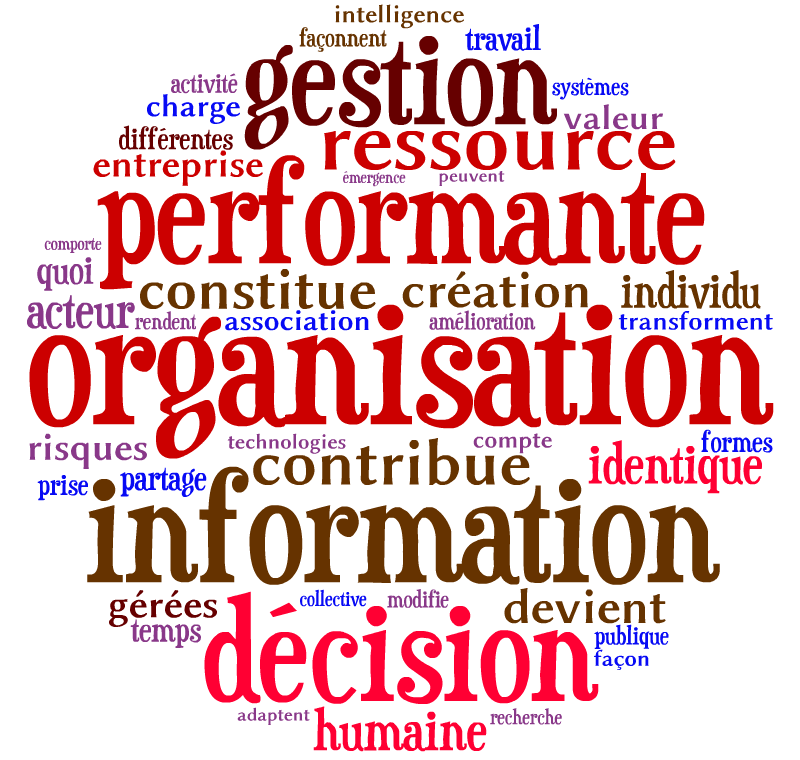 Mercatique
Je m’intéresse à la commercialisation des biens et des services, au comportement des consommateurs…Lire la suite
Ressources Humaines 
et Communication
Je veux savoir prendre en compte le facteur humain dans les organisations, connaitre ses motivations… Lire la suite
‹#›
Souhaiter mettre ces outils au service des entreprises dans le cadre de projets informatiques
Avoir le goût d’utiliser des outils numériques, vouloir en comprendre le fonctionnement
Pourquoi choisir ?🡪 Système d’information de gestion
SIG
Apprécier d’étudier comment s’organiser pour échanger et travailler ensemble dans l’entreprise comme dans la société
L’organisation informatisée
Pourquoi la qualité du SI est-elle un enjeu pour l’organisation ?
Les évolutions technologiques sont-elles exemptes de risques pour l’organisation ?
Communiquer pour collaborer
Comment les technologies répondent-elles aux besoins de collaboration ?
En quoi les SI transforment-ils les échanges entre les acteurs des organisations ?
Système d’Information de Gestion – Au programme
L’information pour agir et décider
La résolution de tous les problèmes de gestion est-elle automatisable ?
Comment peut-on produire de l’information à partir de données contenues dans une base ?
La numérisation suffit-elle à valoriser l’information ?
Rechercher la performance du système d’information
Comment la fonction SI accompagne-t-elle les choix de l’organisation ?
En quoi un projet de SI est-il une réponse au besoin d’évolution de l’organisation ?
‹#›
Système d’Information de Gestion – Au programme
INFORMATION                        192.168.1.10   ADRESSAGE     ALGORITHMES  
ARCHITECTURE LOGIQUES                     BASES DE DONNEES    
CARTE RESEAU - CARTE MERE       CLE PRIMAIRE          CNIL      CONNEXION     DSI    ECO-TIC               FROM - IF - THEN - SELECT - ORDER BY        GED
HTTP - SMTP - POP - IMAP - FTP - DNS - DHCP         IA          IP 
INTERNET - INTRANET - EXTRANET                  LES TABLES 
MANAGEMENT DE LA CONNAISSANCE / KNOLEDGE MANAGEMENT 
META DONNEES               MOTEURS DE RECHERCHE 
NUMERISATION                PGI              PROCESSUS         PROGRAMMATION 
RESEAUX SOCIAUX         ROUTEUR - PARE-FEU - PROXY 
SECURITE DU RESEAU             SERVEUR - CLIENT 
SI               SOLVEURS                 SQL             TELETRAVAIL              TIC
TRACE NUMERIQUE            URL - QRCODE        VALEURS CIBLES           XML
‹#›
Esprit logique et d’analyse
Pourquoi choisir ?🡪 Gestion Finance
Rigueur
GF
Perception et compréhension des chiffres
Appliquer les règles comptables
Qu’est-ce qu’un système d’information comptable et que lui apportent les technologies numériques ?
Acheter et vendre, quelle traduction comptable ?
Investir, quelle traduction comptable ?
Quelles sont les conditions pour communiquer une information comptable fidèle ?
Accompagner la prise de décision
Quels critères d’arbitrage entre les modalités de
financement de l’organisation ?
Optimiser la trésorerie, une nécessité ?
L’affectation du résultat, un choix qui engage l’avenir?
Qu’apporte l’analyse des coûts à la prise de décision ?
Gestion Finance : Au programme
Analyser la situation de l’entreprise
Mesurer la performance, des approches
multiples ?
Quelle structure financière pour assurer la pérennité de l’entreprise ?
Comment enrichir la relation-client grâce au numérique ?
‹#›
Gestion Finance– Au programme
SYSTÈME D’INFORMATION COMPTABLE (SIC)           PGI                                  DÉMATÉRIALISATION                           COMPTE DE RÉSULTAT             BILAN    
CRÉANCE          DETTE            ACTIF           PASSIF            CHARGE      PRODUIT
                                         JOURNAUX           GRAND LIVRE        BALANCE                                                        PARTIE DOUBLE              STOCKS			FLUX  
                CYCLE D’EXPLOITATION                 PROCESSUS D’INVESTISSEMENT
TVA                     LETTRAGE                   RAPPROCHEMENT BANCAIRE
INVENTAIRE                  COMPTES ANNUELS
                     PROFITABILITÉ                        RENTABILITÉ
FRNG                              BFR                            TRÉSORERIE
                     INDÉPENDANCE FINANCIÈRE                  ANALYSE FONCTIONNELLE
FINANCEMENT INTERNE             FINANCEMENT EXTERNE
BUDGET DE TRÉSORERIE           AFFECTATION DU RESULTAT
ANALYSE DES COÛTS
‹#›
Apprécier la communication écrite et orale liée aux organisations
S’intéresser au droit du travail et à la réglementation générale des relations de travail
Pourquoi choisir ?🡪 Ressources Humaines et Communication
RH et Co
Avoir le goût d’étudier les fonctionnements humains dans les organisations à travers les tensions qui s’exercent entre l’individu et le collectif
Ressources Humaines et Communication : Au programme
Thème 3: Cohésion
 Les tensions professionnelles peuvent-elles renforcer la cohésion ?
 La communication facteur de cohésion et de performance ?
 Le dialogue social peut-il renforcer la cohésion de l’organisation ?
Thème 2 :Satisfaction / Motivation
 Les obligations en matière de santé et sécurité au travail constituent-elles des atouts pour l’organisation??
 La recherche du mieux vivre au travail est-elle compatible avec les objectifs de performance ?
 La rémunération suffit-elle à la reconnaissance et à la valorisation de l’individu au travail ?
Thème 1 Compétences 
 Le recrutement suffit-il pour répondre aux besoins de compétences de l’organisation ? (besoins en recrutement et évolution des relations de travail)
 Peut-on évaluer les Ressources Humaines ?
 La gestion des compétences et des talents permet-elle de garantir l’employabilité des individus ? (développement des compétences et mobilité)
‹#›
RHC  – Au programme
RECRUTEMENT                 GESTION DES COMPETENCES      EVALUATION   
EMPLOYABILITE     RSE        MOTIVATION 		  SANTE AU TRAVAIL 
CONDITION DE TRAVAIL       PERFORMANCE      REMUNERATION 
CONFLITS 			COHESION 		DIALOGUE SOCIAL          LINKEDIN
SOFT SKILLS           GPEC              POTENTIEL    PREVENTION    
ORGANISATION        CPF                     ERGONOMIE     35 H     TABLEAU DE BORD CHARGES SOCIALES                   AVANTAGES EN NATURE      DIALOGUE    CONVENTIONS COLLECTIVES …
‹#›
Vouloir étudier un marché : offre et demande, prix, impacts sociétaux
Avoir le goût d’anticiper le comportement des consommateurs
Mercatique
Pourquoi choisir ?🡪 Mercatique
Souhaiter mieux comprendre le rôle de chaque acteur du marché
LA DÉFINITION DE L’OFFRE
La personnalisation de l’offre est-elle incontournable ?
Toute consommation crée-t-elle de l’expérience?
LA COMMUNICATION DE L’OFFRE
Communiquer : quelle visibilité et quels médias pour valoriser l’offre ?
Comment enrichir la relation-client grâce au numérique ?
Mercatique : Au programme
LA DISTRIBUTION DE L’OFFRE
Le prix : entre raison et illusion ?
Peut-on se passer d’intermédiaires  lors de la distribution ?
Le consommateur dicte-t-il les choix de distribution ? 
Les technologies numériques, une autre manière de penser la distribution ?
‹#›
Mercatique – Au programme
CONSOMMATEUR    MARCHÉ        DEMANDE  DEMARCHE MERCATIQUE
 COMPORTEMENT 	 MOTIVATION			BESOINS	   FREINS
HABITUDES	 OFFRE		 CONCURRENCE 		PRIX	ATTENTES
COMMUNICATION		ETUDES DE MARCHÉ			SEGMENTATION	FIDÉLISATION 	PUBLICITÉ		DISTRIBUTION	 ENVIRONNEMENT 
MARCHÉAGE 	 BÉNÉFICE			RÉSEAUX SOCIAUX	 ACHETEUR		PRESCRIPTEUR 		INFLUENCEUR	NÉGOCIATION    		 INTERNET			RÉGLEMENTATION	 PROFIL-TYPE 	  CLIENT	EXPÉRIENCE DE CONSOMMATION				PLACE DE MARCHÉ    	CHIFFRE D’AFFAIRES		PRÉVISIONS 		 ÉLASTICITÉ DE LA DEMANDE		MARGE	CONSEILLER		CONVAINCRE	RÉPONDRE A LA DEMANDE
TECHNOLOGIES NUMÉRIQUES			RENTABILITÉ
   UNITÉS COMMERCIALES PHYSIQUES ET VIRTUELLES. 	COHÉRENCE
‹#›
Pour le reste …
L’enseignement spécifique n’est qu’une coloration de votre bac STMG.
Les épreuves sont les mêmes sauf pour le grand oral qui reprendra cette coloration.
Les coefficients sont les mêmes.
Le nombre d’heures de cours et TD est le même.
Rassurez-vous ! Nous vous reparlerons de tout cela  dans le détail l’an prochain…
Pour le moment, assurez vous un bon dossier qui vous permettra de CHOISIR VOUS MÊME votre orientation .
‹#›
STAGE
1 SEMAINE EN DECEMBRE 

1  DOSSIER 

1 PRESENTATION ORALE 

1 PREPARATION POUR LE GRAND ORAL
‹#›